RTL-MP: Toward Practical, Human-Quality Chip Planning and Macro Placement
Andrew B. Kahng[1] [2],
 Ravi Varadarajan[2]  and Zhiang Wang[2]
[1]Department of Computer Science and Engineering, University of California, San Diego
[2]Department of Electrical and Computer Engineering, University of California, San Diego
[Speaker Notes: Hello everyone, my name is Zhiang Wang, a third year PhD student at UC San Diego.
Today,  the title of my presentation is “RTL-MP:  Toward Practical,  Human-Quality Chip Planning and Macro Placement”.]
Outline
Background and Motivation
Main Contributions
Our Methodology
Experimental Setup and Results
Conclusion and Future work
[Speaker Notes: This is the outline of my presentation. 
Firstly, I will start with the background and motivation of our work. 
Then I will summarize our main contributions and explain our main methodology.
Next I will describe our experimental setup and results. 
Finally, I will conclude my talk with a quick summary and our ongoing work.]
Background and Motivation
Macro placement is crucial to SoC design closure
Sets the direction for all of place-and-route
Basis of architecture/RTL exploration, and design planning
Machine learning accelerators make macro placement more challenging
Autogenerated complex RTL structure with long, inscrutable autogenerated module names
Hundreds of macros  (see following TABLA designs as examples)
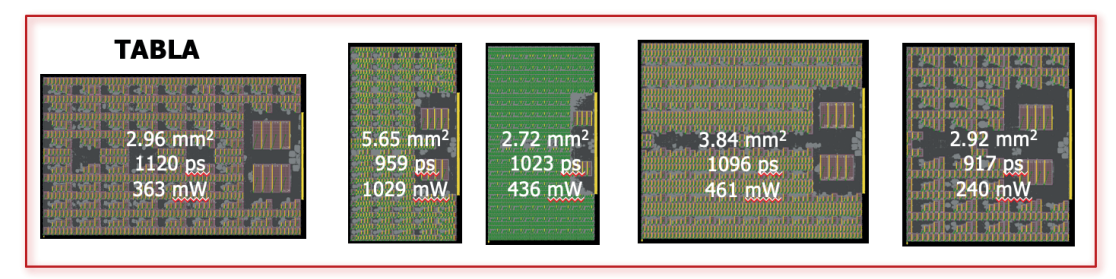 TABLA designs are produced in an open-source project  VeriGOOD-ML
[Speaker Notes: Let me start with the background and motivation.
Why is “a macro placement” a hugely important, crucial issue ?
Because fixing the big blocks in the chip floorplan sets the direction for all of the place-and-route that follows.
Just like a person with a wrong direction can never arrive at his destination,
a bad macro placement can lead to significant congestion and timing issues.
And the macro placement is the basis for efficient design space exploration of the SoC designs.

[CLICK]Besides,  the emerging machine learning accelerators make the macro placement more challenging.
Machine learning accelerators usually have autogenerated complex RTL structures with long, inscrutable autogenerated module names.
And they usually have hundreds of macros due to the need of storing online data. 
We can see the following TABLA designs as examples.  
The TABLA designs are produced by professor Hadi Esmaielzadeh’s group at UCSD, in a joint project called VeriGOOD-ML.]
Background and Motivation
How do human physical design experts create high-quality macro placements?
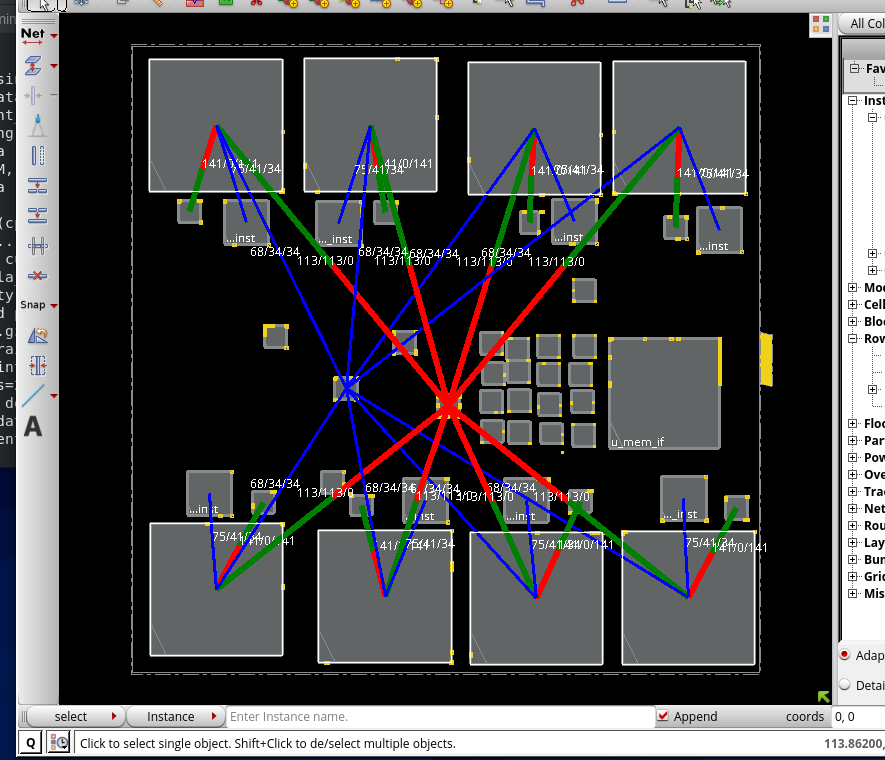 Example floorplan analysis of TABLA designs
[Speaker Notes: how do physical design experts create high-quality macro placements ?

[CLICK]
Here we still use the TABLA design as an example.
Firstly,  The backend designers will talk to the frontend designers,  
and try to capture the conceptual abstractions of the designs, and functional interactions between logic modules.   

As you can see here, there are grey boxes corresponding to logical modules.     
The red and blue lines are bundled connections between logical modules.


Then they perform dataflow analysis to determine the relative positions of each module.
Basically,  here they trace the bundled connections for each module one by one.
Here I show the bundled connections for some modules one by one.]
Background and Motivation
How do human physical design experts create high-quality macro placements?
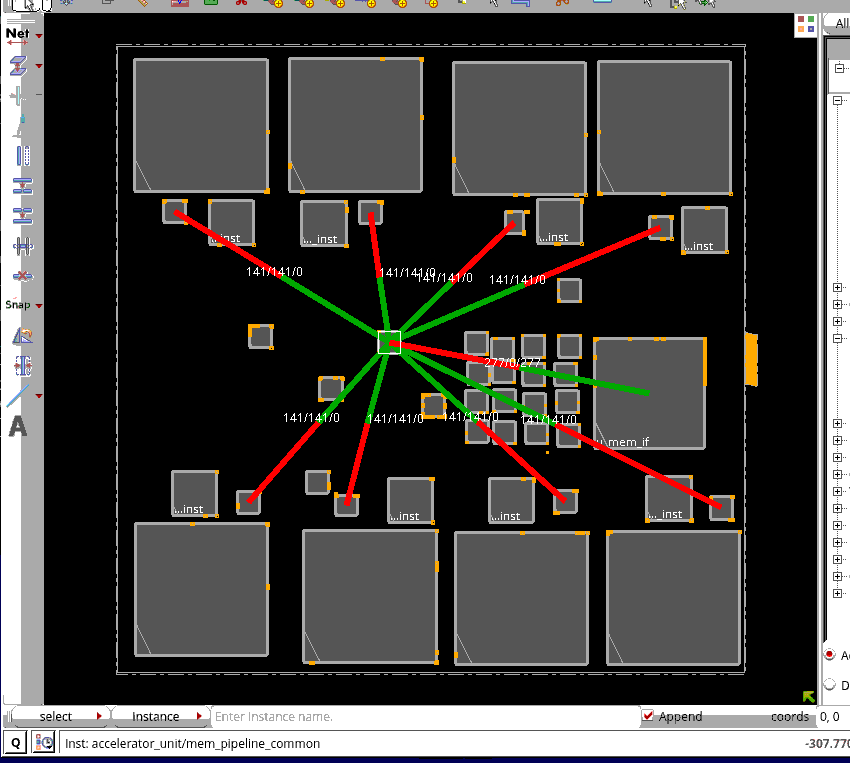 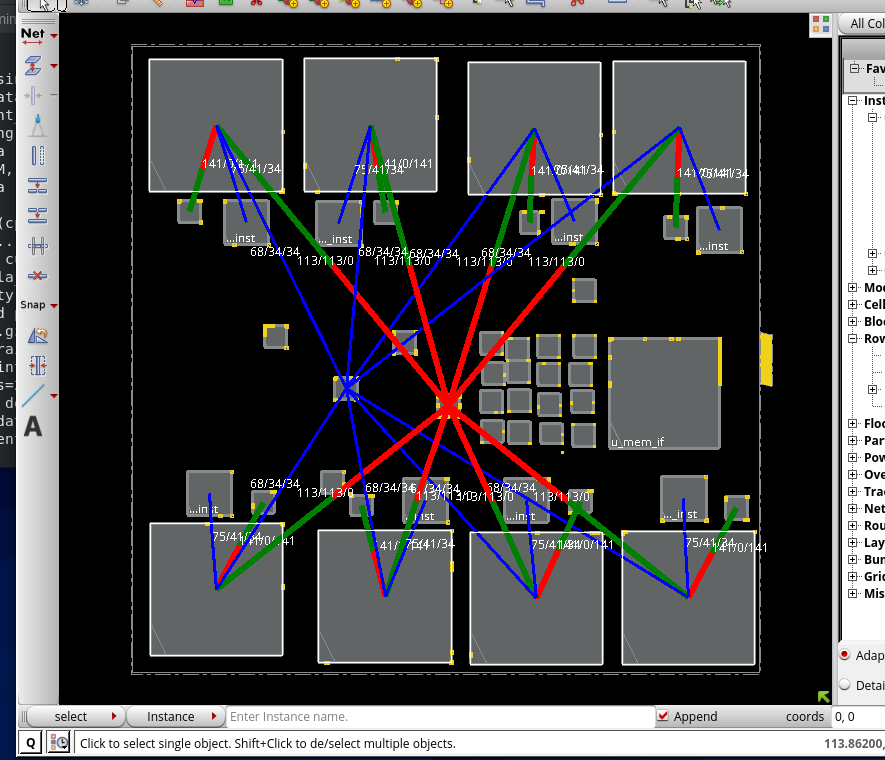 Example floorplan analysis of TABLA designs
Background and Motivation
How do human physical design experts create high-quality macro placements?
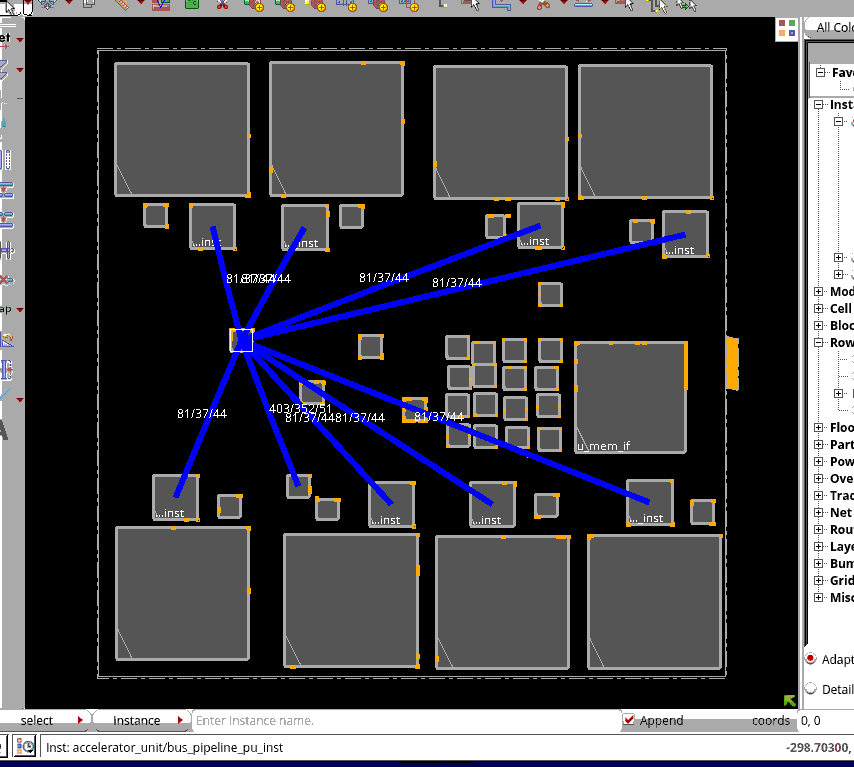 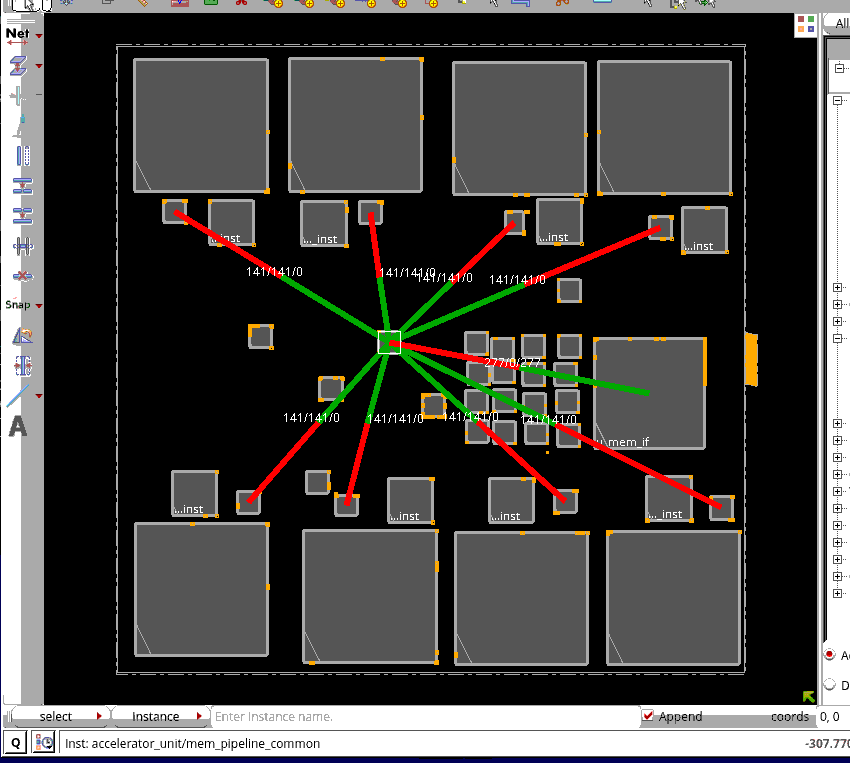 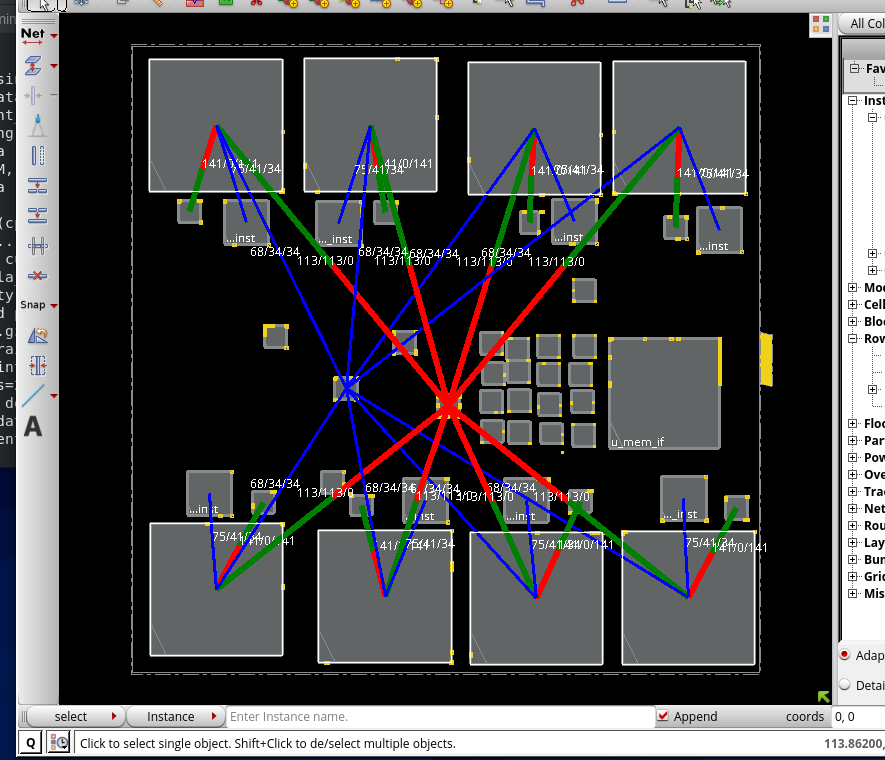 Example floorplan analysis of TABLA designs
Background and Motivation
How do human physical design experts create high-quality macro placements?
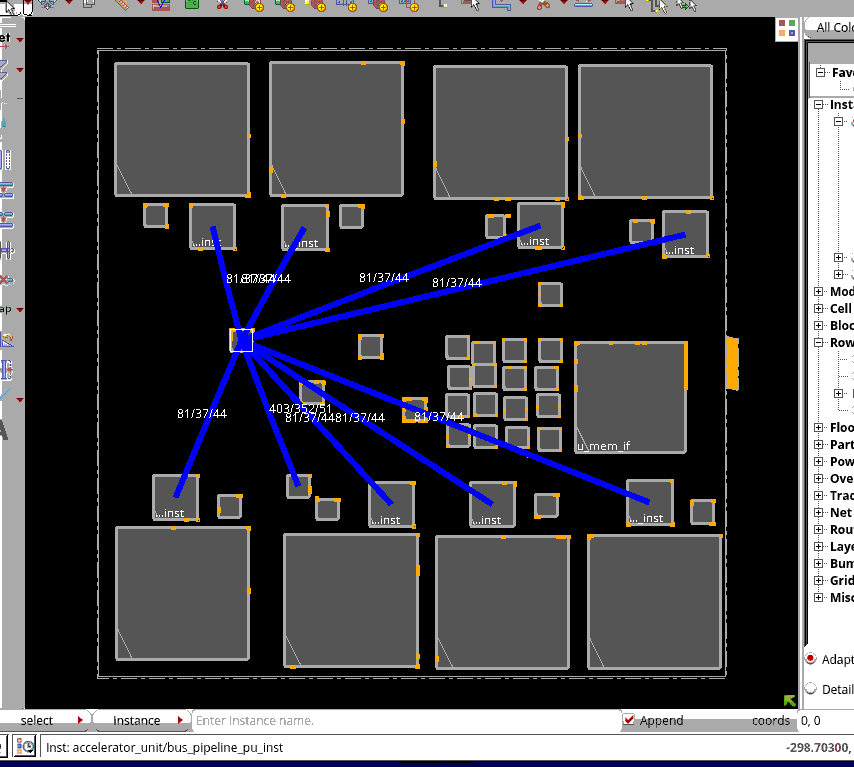 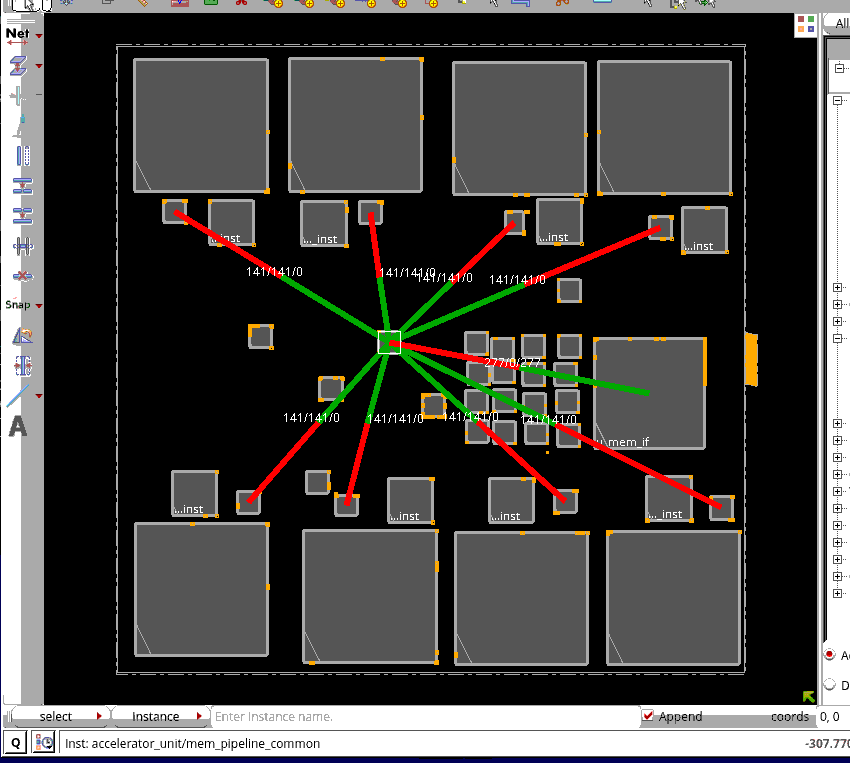 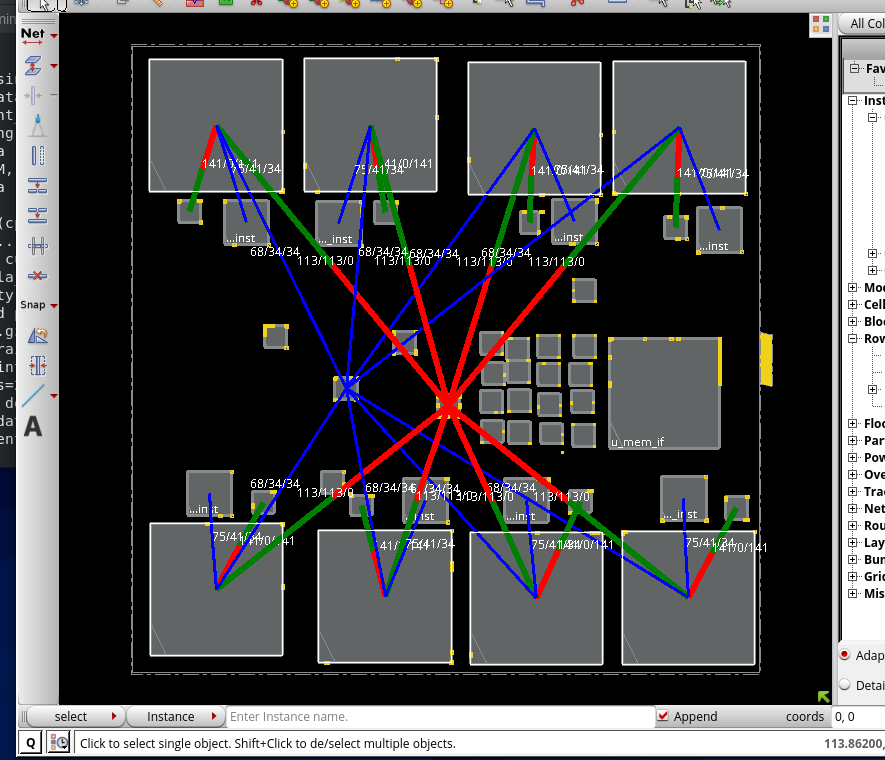 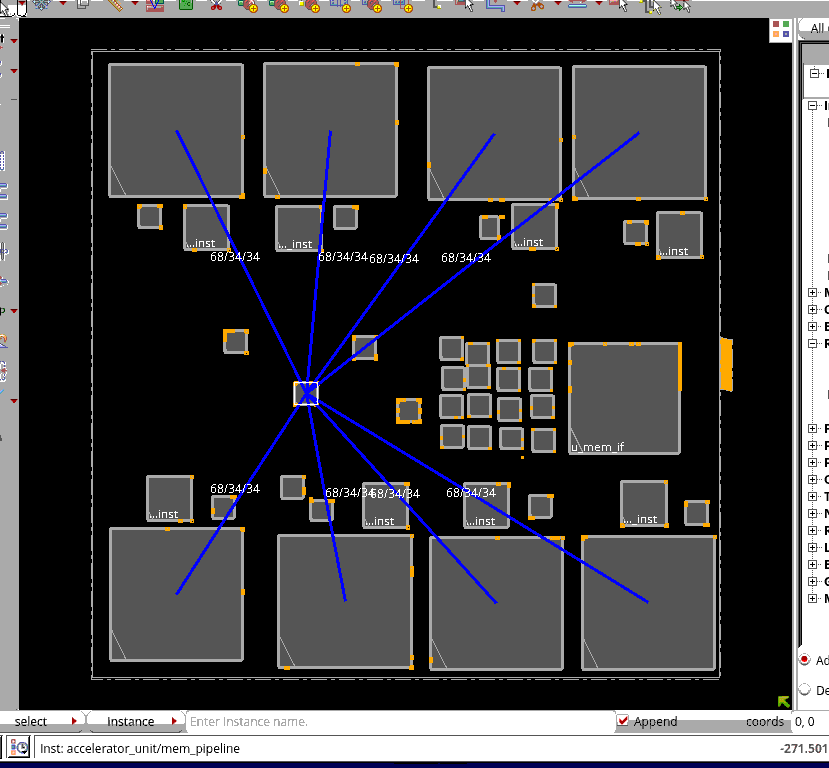 Example floorplan analysis of TABLA designs
Background and Motivation
How do human physical design experts create high-quality macro placements?
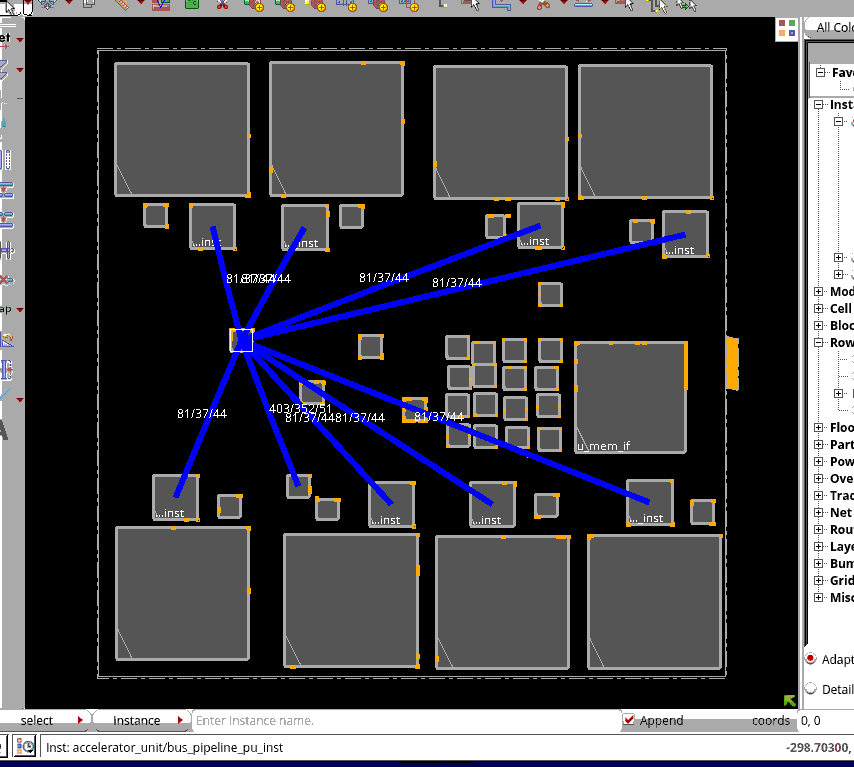 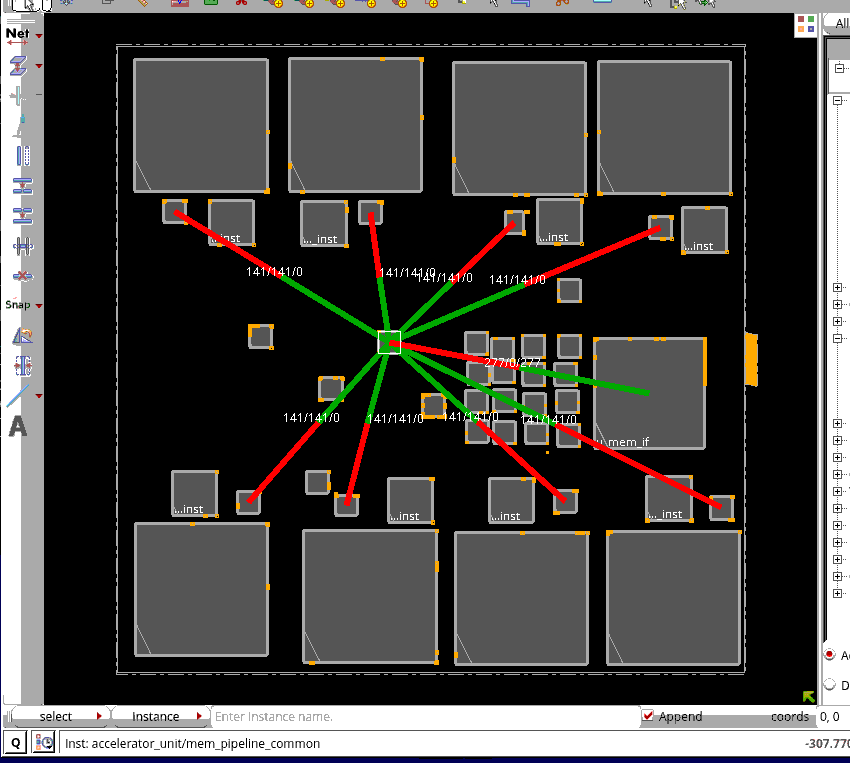 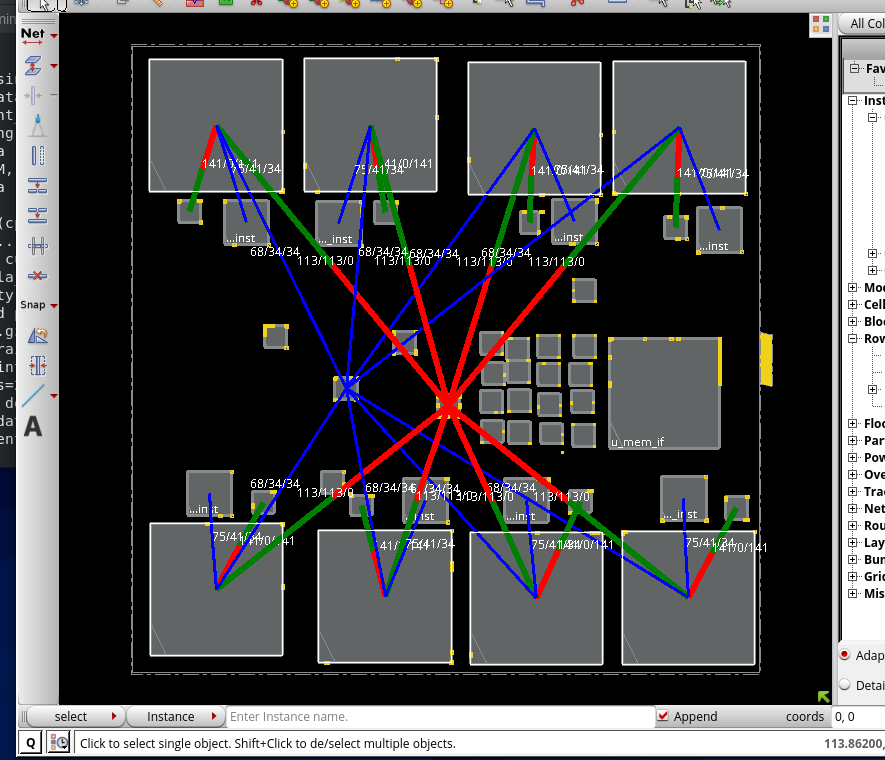 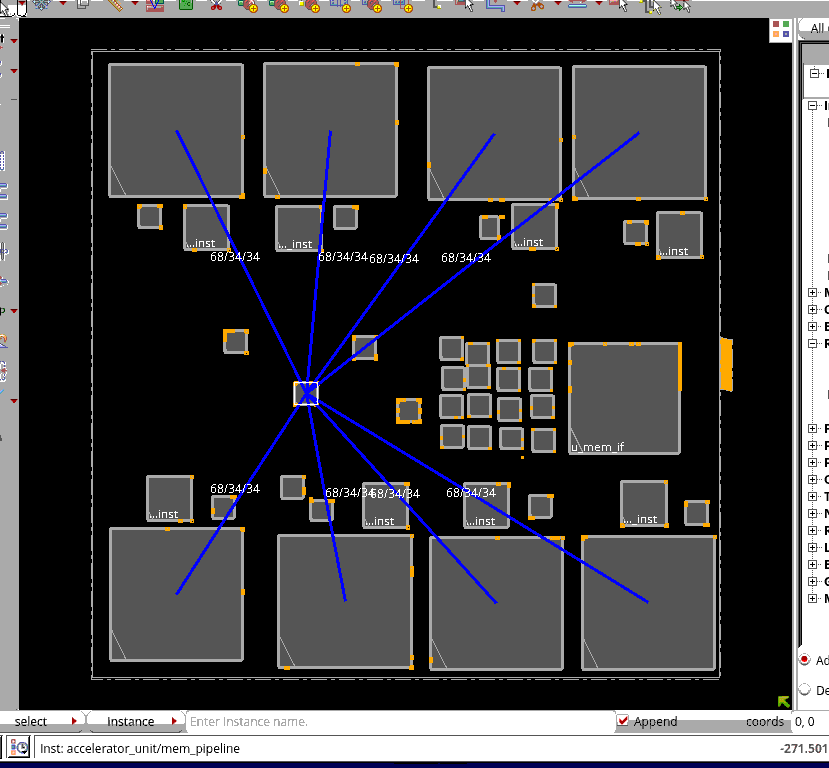 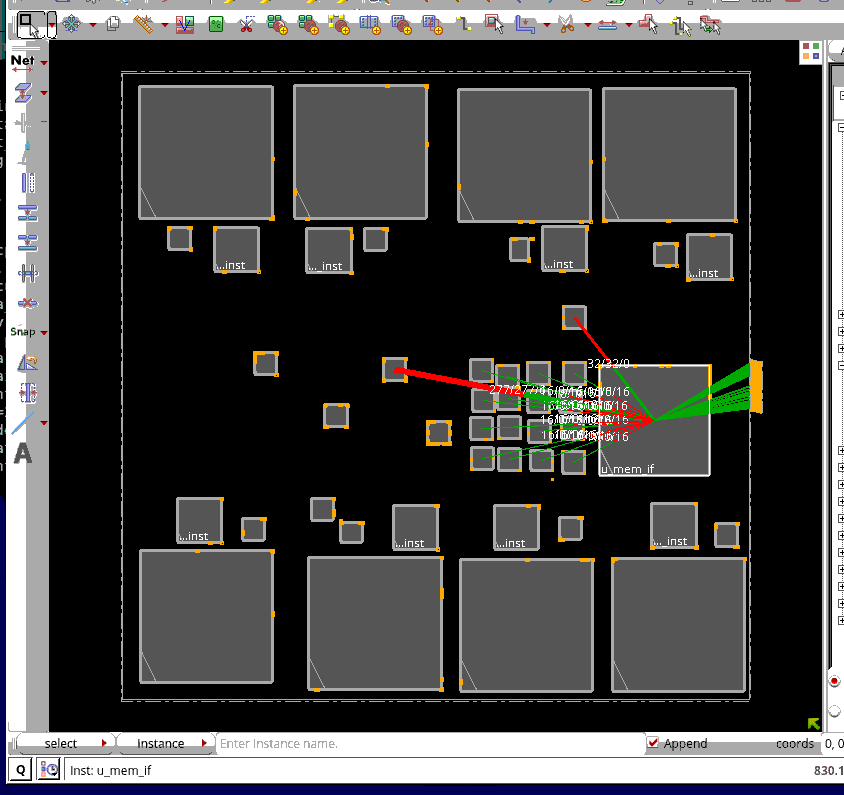 Example floorplan analysis of TABLA designs
Background and Motivation
A “human-quality” macro placer must correctly comprehend
1
2
“human-quality” 
   macro placer
3
4
[Speaker Notes: So a human-quality macro placer must correctly comprehend

[CLICK]
Conceptual abstractions devised by the front designer,

[CLICK]
Functional interactions and dataflow between logical modules,

[CLICK]
Macro placement guidance with preferred locations for macros,

[CLICK]
And common constraints such as macro placement blockages and so on.]
Outline
Background and Motivation
Main Contributions
Our Methodology
Experimental Setup and Results
Conclusion and Future work
[Speaker Notes: Now I will summarize our main contributions.]
Main Contributions
We propose RTL-MP,  which utilizes RTL information and tries to “mimic” the behavior of human experts
Conceptual abstractions devised by the frontend designer
Through converting the structural netlist representation of the RTL design into a clustered netlist
RTL-MP
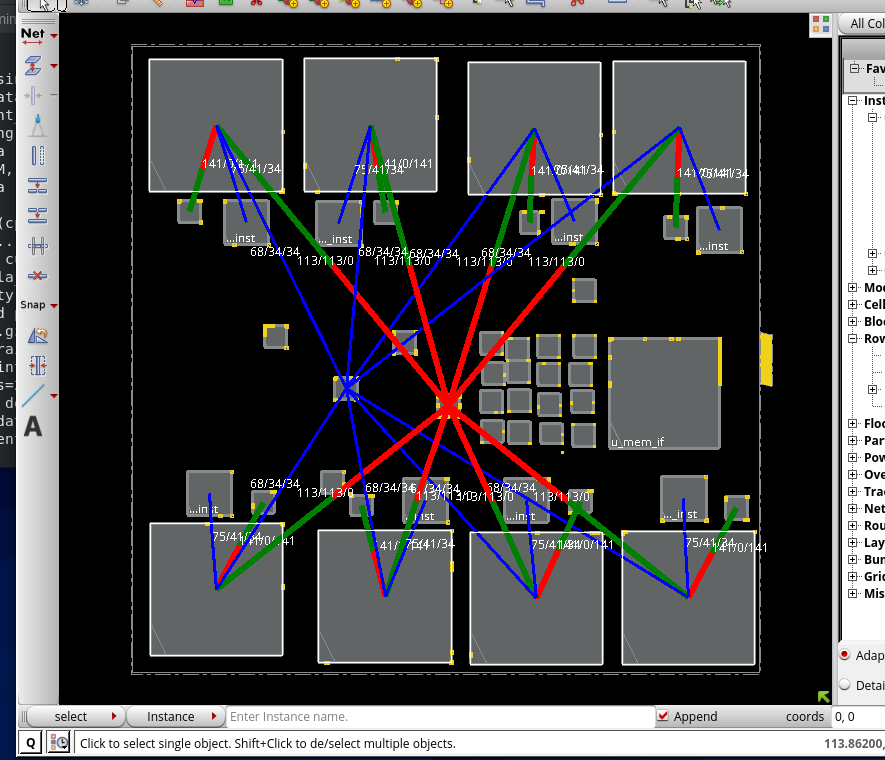 cluster
bundled 
connections
[Speaker Notes: In this work, we propose RTL-MP,  which utilizes RTL information and tries to “mimic” the behavior of human experts.
To achieve human-quality macro placement,  our RTL-MP has following features:

[CLICK]Firstly,  RTL-MP converts the structural netlist representation of the RTL design into a clustered netlist,  
which captures the conceptual abstractions devised by the frontend designer.]
Main Contributions
We propose RTL-MP,  which utilizes RTL information and tries to “mimic” the behavior of human experts
Functional interactions 
Through analyzing the dataflow between logical modules (including Input-output pins)
RTL-MP
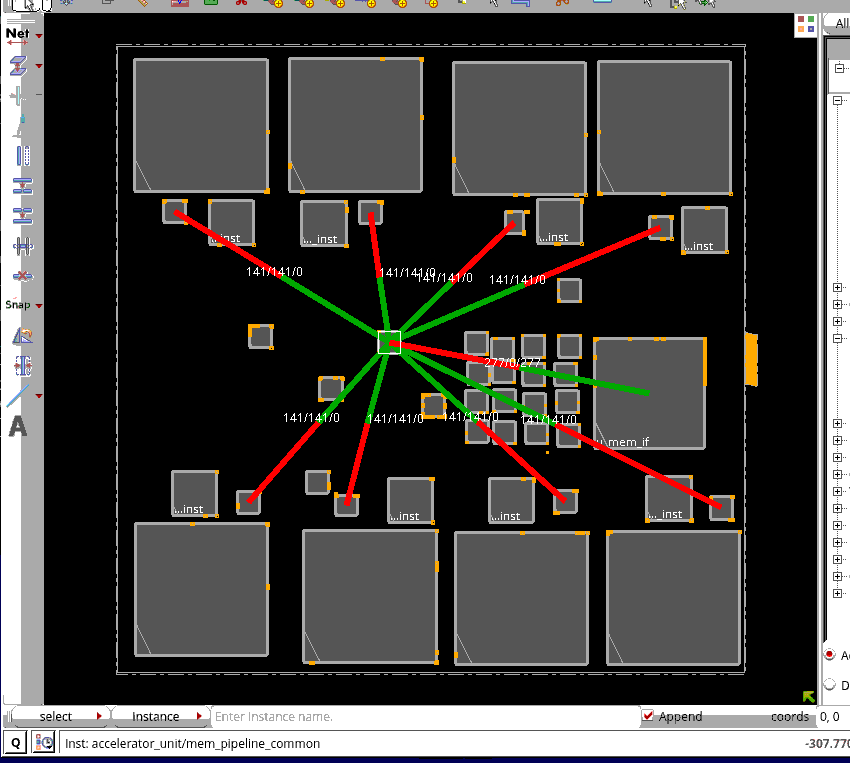 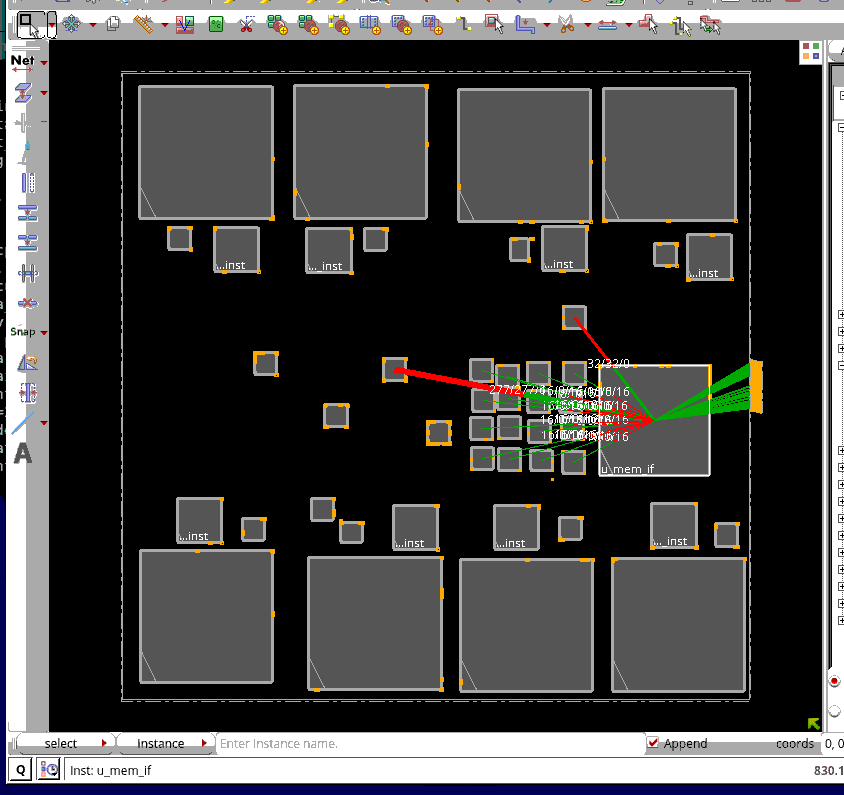 [Speaker Notes: Secondly,  RTL-MP analyzes the dataflow between logical modules (including input-output pins) to understand their functional interactions.]
Main Contributions
We propose RTL-MP,  which utilizes RTL information and tries to “mimic” the behavior of human experts
Macro placement guidance
Through pushing macros to their preferred locations
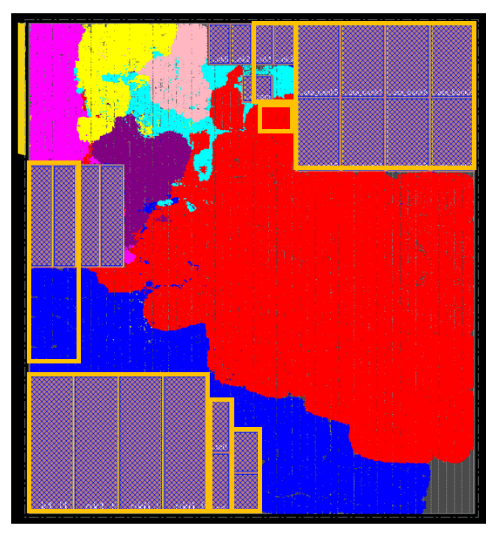 RTL-MP
macro 
guidance
[Speaker Notes: Thirdly,  RTL-MP will push macros to their preferred locations if users specify the macro placement guidance.]
Main Contributions
We propose RTL-MP,  which utilizes RTL information and tries to “mimic” the behavior of human experts
Common constraints
Fixed macro constraints
Macro placement blockages
Small dead space (notch) avoidance 
Pushing macros to peripheries
RTL-MP
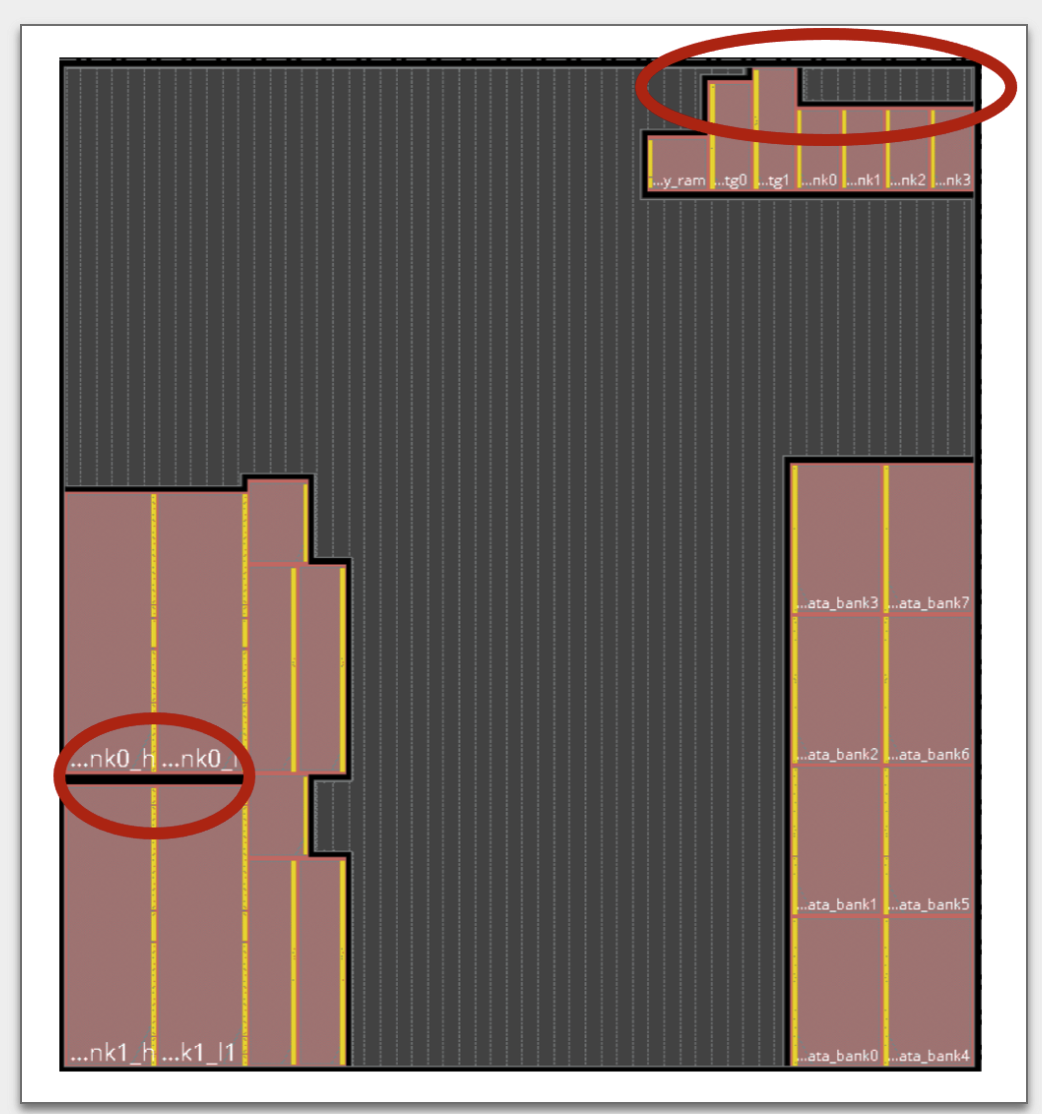 notch
[Speaker Notes: Lastly,  RTL-MP understands common constraints such as fixed macros,  macro placement blockages, 
notch avoidance and pushing macros to peripheries.]
Main Contributions
We propose RTL-MP,  which utilizes RTL information and tries to “mimic” the behavior of human experts
1
2
RTL-MP
3
4
[Speaker Notes: In summary,  our RTL-MP is able to comprehend

[CLICK]
Conceptual abstractions devised by the front designer,

[CLICK]
Functional interactions and dataflow between logical modules,

[CLICK]
Macro placement guidance with preferred locations for macros,

[CLICK]
And common constraints such as macro placement blockages and so on.]
Outline
Background and Motivation
Main Contributions
Our Methodology
Experimental Setup and Results
Conclusion and Future work
[Speaker Notes: Now I will explain our methodology.]
Our Methodology  - RTL-MP Flow
.def (floorplan def with placed IO pins)
.v (hierarchical netlist)
.lef + .lib + .sdc
.def (floorplan def with placed IO pins)
.v (hierarchical gate-level netlist)
.lef + .lib  + .sdc
Autoclustering Engine
Autoclustering Engine
Static Timing
(OpenSTA)
clustered netlist
Shape Engine
Shape Engine
RTL-MP
OpenROAD
feasible footprints of clusters
Macro Placement Engine
Macro Placement Engine
Shared Data 
Model (OpenDB)
shaped and placed clusters
Pin Alignment Engine
Pin Alignment Engine
.def (floorplan def with placed macros)
.def (floorplan def with placed macros)
[Speaker Notes: This figure shows the flow of our RTL-MP.
RTL-MP is built based on OpenROAD infrastructure.
RTL-MP takes floorplan def with placed IO pins, synthesized hierarchical netlist and timing constraint as input, 
and generates floorplan def with placed macros.
RTL-MP consists of four major components:   Autoclustering Engine,  Shape Engine,  Macro Placement Engine and Pin Alignment Engine.

[CLICK]Autoclustering engine converts the structural netlist representation of the RTL design into a clustered netlist.
After autoclustering, we have a clustered netlist in which the nodes
are clusters and nets are bundled connections between clusters.

[CLICK][CLICK]Then we use shape engine to determine the possible shapes and aspect ratio constraints for all the clusters.
After calling the shape engine, we have aspect ratio choices for all the clusters.

[CLICK][CLICK]Then we call macro placement engine to determine position and shape for each cluster

[CLICK][CLICK]Finally we use Pin Alignment Engine to finalize the location and orientation of macros in each macro cluster,  one macro cluster at a time.]
Our Methodology  - RTL-MP Flow
.def (floorplan def with placed IO pins)
.v (hierarchical netlist)
.lef + .lib + .sdc
.def (floorplan def with placed IO pins)
.v (hierarchical gate-level netlist)
.lef + .lib  + .sdc
Autoclustering Engine
Static Timing
(OpenSTA)
clustered netlist
Shape Engine
RTL-MP
OpenROAD
feasible footprints of clusters
Macro Placement Engine
Shared Data 
Model (OpenDB)
shaped and placed clusters
Pin Alignment Engine
.def (floorplan def with placed macros)
.def (floorplan def with placed macros)
[Speaker Notes: Now let’s look at the autoclustering engine.]
Autoclustering Engine
Converts the structural netlist representation of the RTL design into a clustered netlist
In the clustered netlist, we may have following two types of clusters
Standard-Cell Cluster containing only standard cells
Macro Cluster containing only macros
[Speaker Notes: The autoclustering engine converts the structural netlist representation of the RTL design
 into a clustered netlist.

[CLICK]In the clustered netlist, we may have following two types of clusters:
Standard-cell cluster containing only standard cells 
and macro cluster containing only macros.]
Autoclustering Engine
Converts the structural netlist representation of the RTL design into a clustered netlist
1
2
3
Autoclustering 
        Engine
4
5
[Speaker Notes: During autoclustering process, we consider following factors:
[CLICK]
Logical hierarchy, 
[CLICK]
connection topology, 
[CLICK]
macro regularity,  
[CLICK]
separation between macros and their corresponding standard cell logics 
[CLICK]
and dataflow between logical modules (including input-output pins)]
Autoclustering Engine  - Dataflow Analysis
Cluster A
Macro Cluster
Macro Cluster
Macro Cluster
16 bits (1 hop)
32 bits
32 bits
32 bits
Cluster B
8 bits (2 hops)
Cluster C
Real Connections
Combinational Cells
Flip Flop
Virtual Connections
[Speaker Notes: Here we define virtual connections between macro clusters to capture the dataflow information.
Virtual connection is defined as the connection bitwidth between two clusters
 divided by  2 to the power of their register distance.  
In this example,   the connection between cluster A and cluster B is 32 bits and their register distance is 1, 
so the virtual connection has 16 bits.
Similarly, the virtual connection between cluster B and cluster C has 8 bits.]
Our Methodology  - RTL-MP Flow
.def (floorplan def with placed IO pins)
.v (hierarchical netlist)
.lef + .lib + .sdc
.def (floorplan def with placed IO pins)
.v (hierarchical gate-level netlist)
.lef + .lib  + .sdc
Autoclustering Engine
Static Timing
(OpenSTA)
clustered netlist
Shape Engine
RTL-MP
OpenROAD
feasible footprints of clusters
Macro Placement Engine
Shared Data 
Model (OpenDB)
shaped and placed clusters
Pin Alignment Engine
.def (floorplan def with placed macros)
.def (floorplan def with placed macros)
[Speaker Notes: Now let’s look at the shape engine.]
Shape Engine
Determines possible shapes and aspect ratio constraints for all clusters
Standard-Cell cluster :  the aspect ratio is specified by the upper bound (max_ar) and lower bound (min_ar)
Macro cluster : enumerate all the possible macro tilings and keep the macro tilings with minimum area
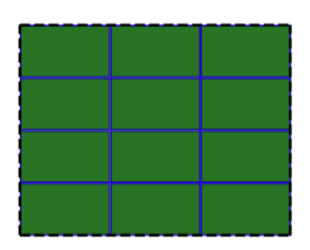 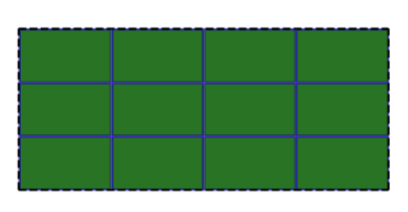 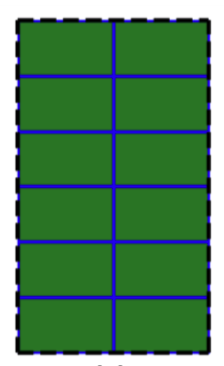 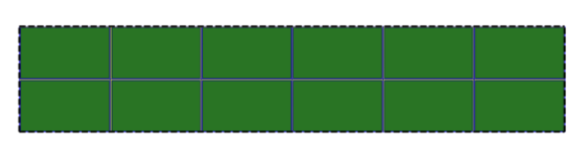 [Speaker Notes: After autoclustering, we have a clustered netlist in which the nodes are clusters and nets are bundled connections between clusters.
Then we use the shape engine to determine the possible shapes and aspect ratio constraints for all the clusters.

[CLICK]For a standard-cell cluster, the aspect ratio is specified by the upper bound and the lower bound.

[CLICK]For a macro cluster,  we simply enumerate all the possible macro tilings 
and keep the macro tilings with minimum area.
Here we show an example of a macro cluster with 12 macros.]
Our Methodology  - RTL-MP Flow
.def (floorplan def with placed IO pins)
.v (hierarchical netlist)
.lef + .lib + .sdc
.def (floorplan def with placed IO pins)
.v (hierarchical gate-level netlist)
.lef + .lib  + .sdc
Autoclustering Engine
Static Timing
(OpenSTA)
clustered netlist
Shape Engine
RTL-MP
OpenROAD
feasible footprints of clusters
Macro Placement Engine
Shared Data 
Model (OpenDB)
shaped and placed clusters
Pin Alignment Engine
.def (floorplan def with placed macros)
.def (floorplan def with placed macros)
[Speaker Notes: Now let’s look at the macro placement engine.]
Macro Placement Engine
Determines position and shape for each cluster
Sequence Pair to represent clusters in the netlist
Simulated Annealing to optimize the cost function
“Go-with-the-winners” scheme to improve the performance of Simulated Annealing
[Speaker Notes: After calling the shape engine, we have aspect ratio choices for all the clusters.
Now we call the macro placement engine to determine position and shape for each cluster.

[CLICK]We use Sequence Pair to represent the clusters in the netlist and 
Simulated Annealing to optimize the cost function.
And we adopt the “Go-with-the-winners”  scheme to 
improve the performance of Simulated Annealing.]
Macro Placement Engine
Handle multiple constraints
1
2
3
4
5
6
7
Fixed outline:  All clusters should be placed within the fixed outline specified by users
Macro peripheral bias: All macros should be pushed to peripheries as much as possible
Macro blockage:  All macros should not overlap with macro placement blockages
Preplaced macros:  Other macros should not overlap with preplaced macros
Pin access:  All macros should be kept from blocking access of input-output pins.
Macro guidance:  All macros should be placed near specified regions if users provide such constraints
Notch avoidance:  A decent floorplan should avoid “dead space” which cannot be used effectively by P&R tools
[Speaker Notes: And The macro placement engine can handle multiple constraints:

[CLICK][CLICK]
Fixed outline :  All clusters should be placed within the fixed outline specified by users.

[CLICK] macro peripheral bias :  All macros should be pushed to peripheries as much as possible.

[CLICK] macro blockage:   All macros should not overlap with macro placement engine.

[CLICK] preplaced macros:  Other macros should not overlap with preplaced macros.

[CLICK] pin access : All macros should be kept from blocking access of input-output pins.

[CLICK] macro guidance :  All macros should be placed near specified regions if users provide such constraints.

[CLICK] and notch avoidance : A decent floorplan should avoid ”dead space” which cannot be used effectively by P&R tools.]
Macro Placement Engine
Handle multiple constraints
Model each constraint as a term in the cost function
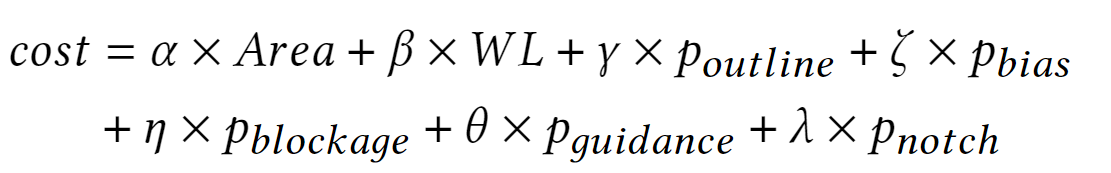 Autotuning tool – Tune is used to tune the weights for different objectives in the cost function
[Speaker Notes: Here we model each constraint as a term in the cost function.

And we use autotuning tool – Tune to tune the weights for different objectives in the cost function.]
Our Methodology  - RTL-MP Flow
.def (floorplan def with placed IO pins)
.v (hierarchical netlist)
.lef + .lib + .sdc
.def (floorplan def with placed IO pins)
.v (hierarchical gate-level netlist)
.lef + .lib  + .sdc
Autoclustering Engine
Static Timing
(OpenSTA)
clustered netlist
Shape Engine
RTL-MP
OpenROAD
feasible footprints of clusters
Macro Placement Engine
Shared Data 
Model (OpenDB)
shaped and placed clusters
Pin Alignment Engine
.def (floorplan def with placed macros)
.def (floorplan def with placed macros)
[Speaker Notes: Now let’s look at the pin alignment engine.]
Pin Alignment Engine
Finalizes the location and orientation of macros in each macro cluster,  one macro cluster at a time
For a given macro cluster
Other clusters behave like fixed terminals
Simulated Annealing to optimize the cost function
“Go-with-the-winners” scheme to improve the performance of Simulated Annealing
Sequence Pair to represent the macros in the cluster
Op1:   Swap two macros in the first  sequence
Op2:   Swap two macros in the second sequence
Op3:   Swap two macros in both sequences
Op4:   Flip all the macros
[Speaker Notes: After calling the macro placement engine,  we know the position and shape for each cluster.
Now we use Pin Alignment Engine to finalize the location and orientation of macros in each macro cluster,  one macro cluster at a time.

[CLICK]When we deal with a given macro cluster, other clusters behave like fixed terminals.

[CLICK]
Here we still use Sequence Pair to represent the macros in the macro cluster 
and Simulated Annealing with the Go-with-the-winners scheme to optimize the cost function.

Here we flip all the macros at the same time to force 
all the macros in a macro cluster with the same orientation.]
Outline
Background and Motivation
Main Contributions
Our Methodology
Experimental Setup and Results
Conclusion and Future work
[Speaker Notes: Now I will describe experimental setup and results.]
Experimental Setup and Results
Macro placement scenarios
Comm:   Macro placement obtained by the 2020 release of a state-of-the-art commercial P&R tool using high-effort settings
Manual:  All macros are manually placed by backend engineers
TMP:  Macro placement is generated by TritonMP (default macro placer in the OpenROAD project)
HiDaP:  Macros are placed by a recent state-of-the-art academic tool HiDaP
[Speaker Notes: To show the effectiveness of our macro placer, the following five scenarios 
are evaluated and compared.

[CLICK]Commercial:  Macro placement obtained by the 2020 release of a state-of-the-art commercial P&R
tool using high­-effort settings.

[CLICK]Manual:  All macros are manually placed by backend engineers.

[CLICK]TMP:   Macro placement is generated by TritonMP, 
which is the default macro placer in the OpenROAD project.

[CLICK]HiDaP:  Macros are placed by a recent state-of-the-art academic tool ­ HiDaP from Professor Jordi Cortadella’s  group.

[CLICK]RTL-MP:   Results are obtained using our macro placer.]
Experimental Setup and Results
Testcases (Implemented in GF12LP)
[Speaker Notes: This slide shows statistics of the five testcases we used in our experiments.

We implement all the designs in GF12LP technology.

Here swerv_wrapper, ariane,  coyote and bp_single are all open-source designs.
SIMD is a machine learning accelerator.
CA53 is a high-efficiency processor from Arm.
Here we provide a macro blockage for design simd and 
macro guidance for design ca53 to study the effect of different constraints.]
Experimental Setup and Results
Summary of post-routing metrics
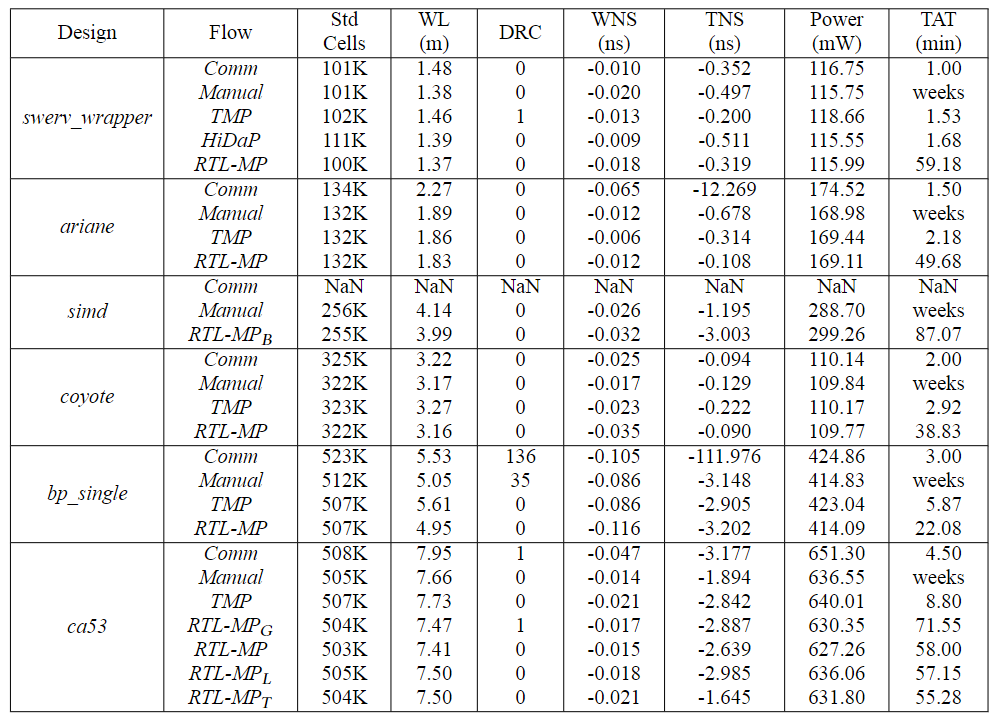 [Speaker Notes: This slide shows the experimental results after completion of post-routing optimization.


Here we all the standard cell placement and routing are done by commercial tools.
And all the timing metrics are reported at the worst cases.

In this table, Rows represent circuits and macro placement flows,
and columns give information on number of standard cells, 
wirelength (in meters),
number of DRCs, 
timing information (worst negative slack and total negative slack, in ns),
power (in mW) 
and turnaround time (in minutes) for a single run.
We see clearly that RTL-­MP achieves the smallest routed wirelength for all testcases.
In the next few slides,  I will show some example post-routing layouts.]
Experimental Setup and Results
Comparison between HiDaP and RTL-MP
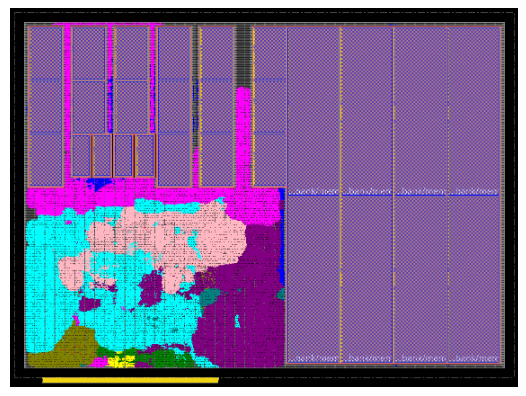 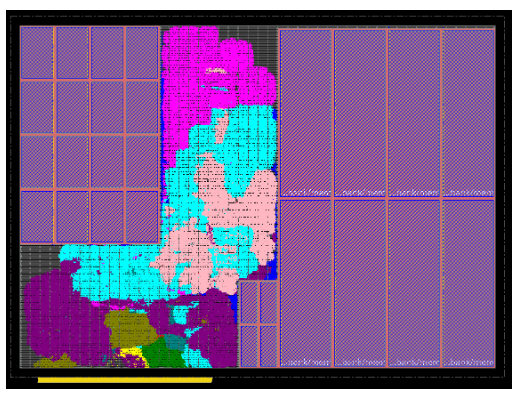 (B) swerv_wrapper (RTL-MP)
(A) swerv_wrapper (HiDaP)
[Speaker Notes: This slide shows the comparison between HiDaP and RTL-MP.]
Experimental Setup and Results
The effect of macro blockage for RTL-MP
macro blockage
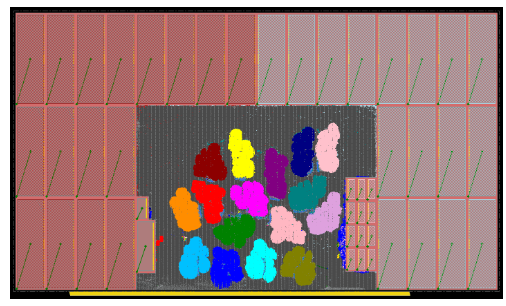 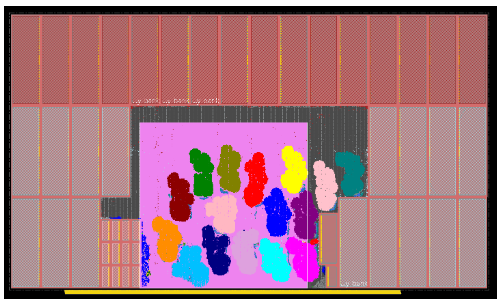 (C) SIMD (Manual)
[Speaker Notes: This slide shows the effect of user-defined macro placement blockage.

In Figure (d), the magenta rectangle is the user-specified macro blockage 
that RTL-MP can honor.]
Experimental Setup and Results
Comparison between Comm,  TMP,  Manual and RTL-MP
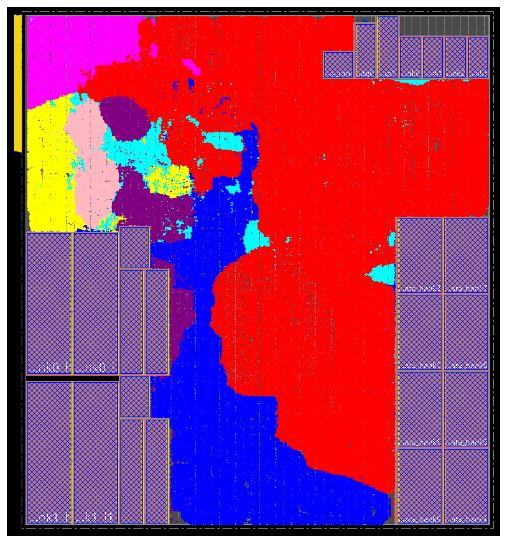 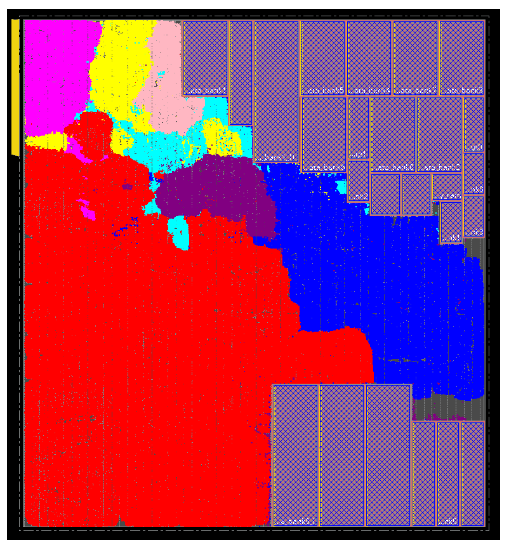 (F) CA53 (TMP)
(E) CA53 (Comm)
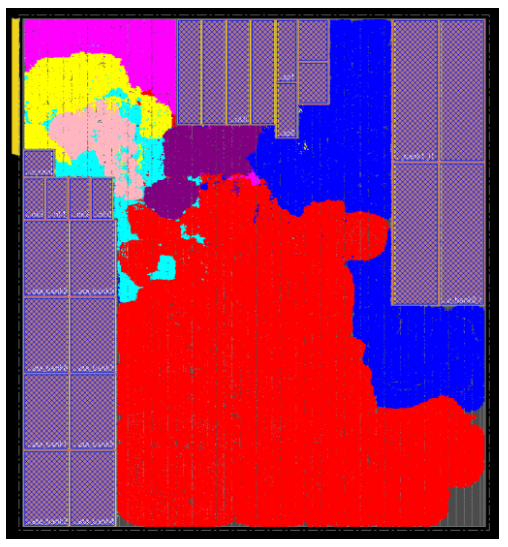 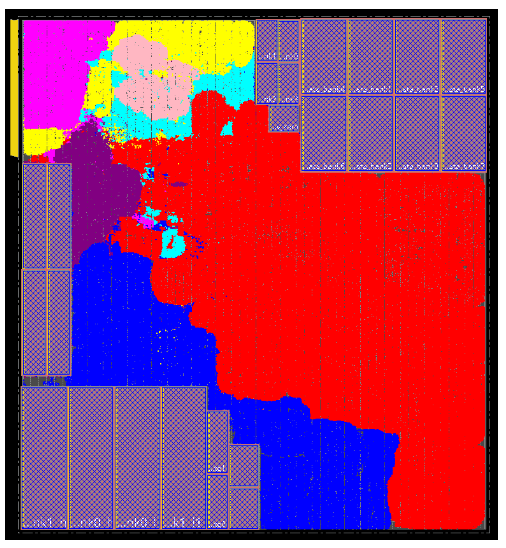 (H) CA53 (RTL-MP)
(G) CA53 (Manual)
[Speaker Notes: This slide shows the comparison of the results obtained by  Commercial, Manual, TMP and RTL-MP flow.]
Experimental Setup and Results
The effect of macro guidance
tight macro 
guidance
loose macro 
guidance
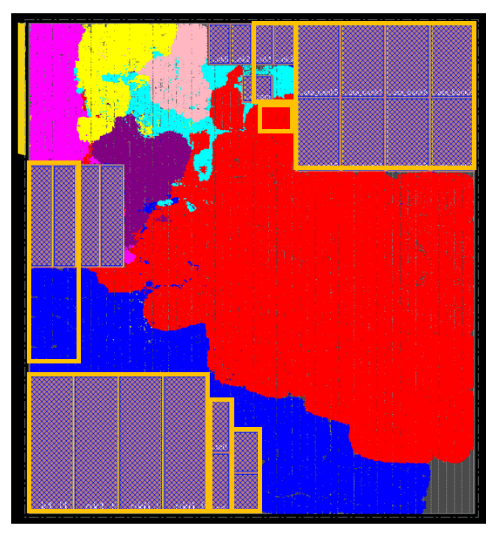 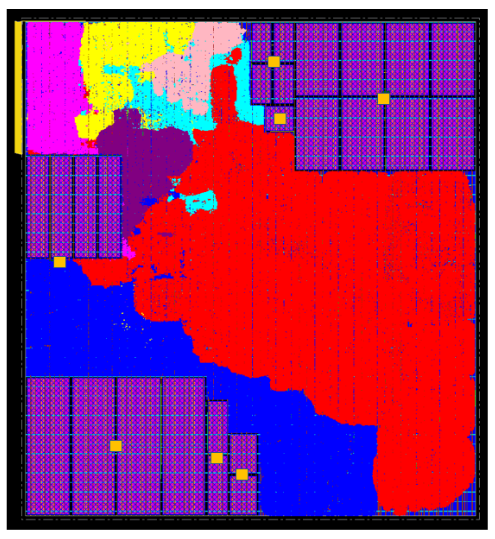 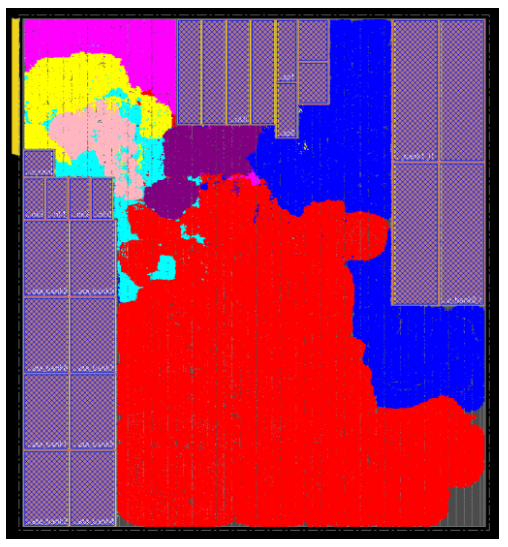 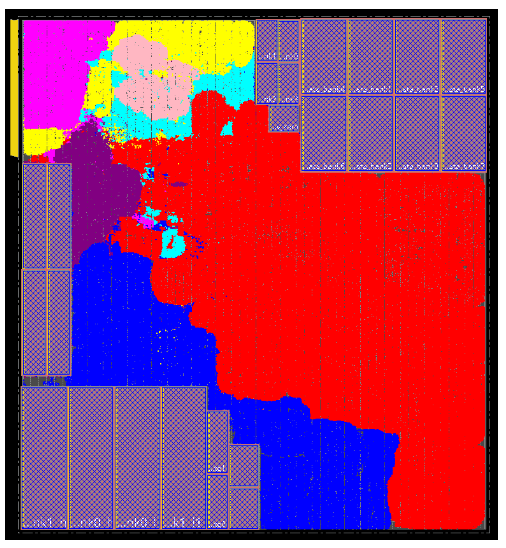 (H) CA53 (RTL-MP)
(G) CA53 (Manual)
[Speaker Notes: This slide shows the effect of macro placement guidance.  
In Figure (i),  we use the  bounding box of each macro cluster in Figure (g) as its preferred region, 
shown as the orange boxes.
In figure (j),  we use the center region of each macro cluster in Figure (g) as its preferred region,
shown as the orange rectangles.
The point of figure (i) and (j) is that RTL-MP responds smoothly to such constraints 
that can arise from earlier steps in the flow.]
Experimental Setup and Results
Runtime profiling of RTL-MP on the ca53 testcase
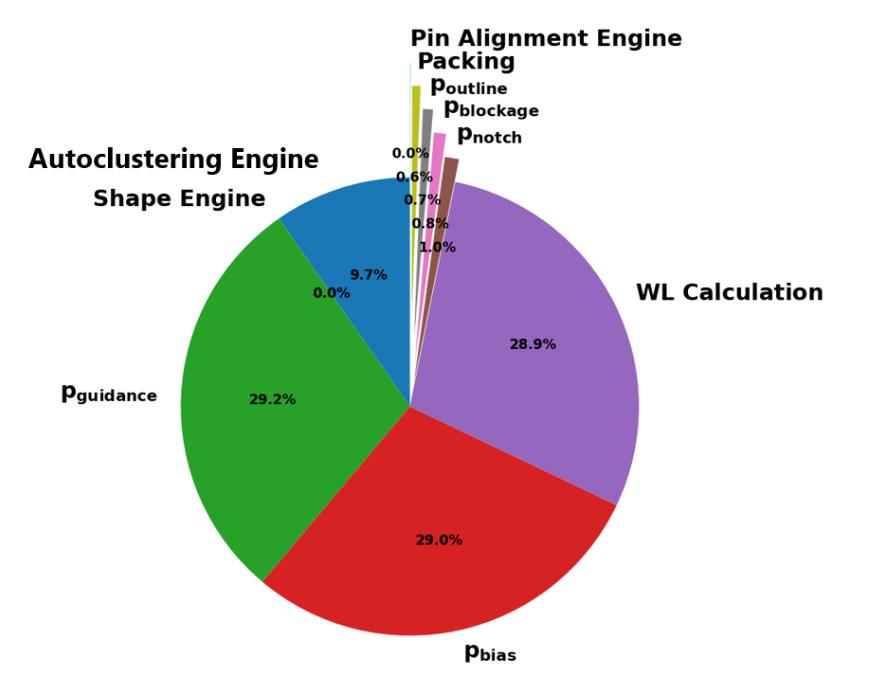 [Speaker Notes: One drawback of RTL-MP is that its runtime is relatively long compared to other macro placers. 
Here I show the runtime profiling of RTL-MP on the ca53 testcase.
We can see that  nearly 90% of the runtime is spent on solution evaluation.
We need to improve the implementation of solution evaluation to reduce runtime.]
Outline
Background and Motivation
Main Contributions
Our Methodology
Experimental Setup and Results
Conclusion and Future work
[Speaker Notes: Now I will conclude my talk and introduce our ongoing work.]
Conclusion
We propose RTL-MP,  which utilizes RTL information and tries to “mimic” the behavior of human experts
1
2
RTL-MP
3
4
[Speaker Notes: In summary,  we proposes RTL-MP,  which utilizes RTL information and tries to 
Mimic the behavior of human experts.

To achieve human-quality macro placement,   our RTL-MP is able to comprehend

[CLICK]
Conceptual abstractions devised by the front designer,

[CLICK]
Functional interactions and dataflow between logical modules,

[CLICK]
Macro placement guidance with preferred locations for macros,

[CLICK]
And common constraints such as macro placement blockages and so on.]
Future Work
Reduce runtime
Improve the autoclustering engine to support hierarchical clustering,  so we can handle designs like TABLA shown below.
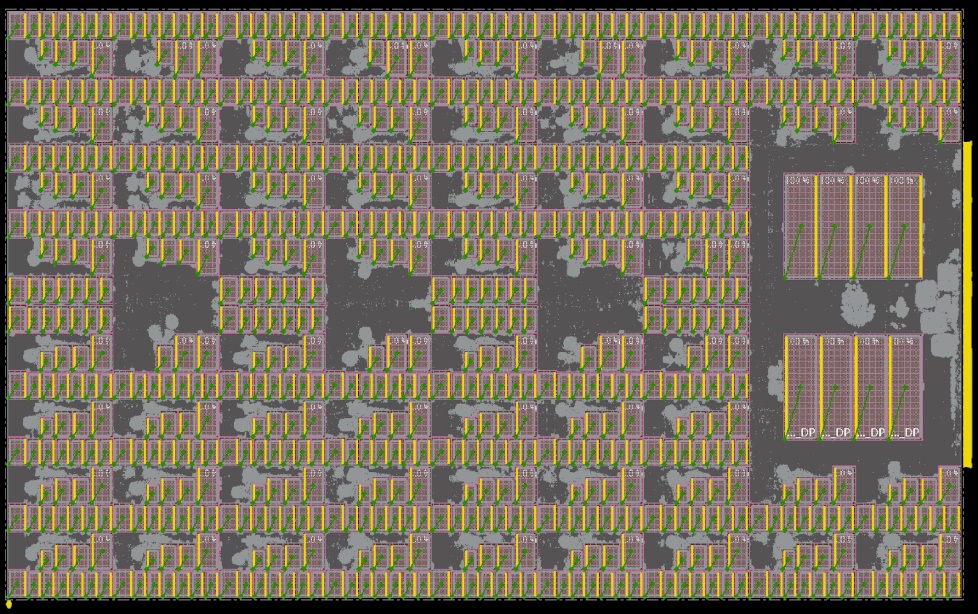 PU4
PU5
PU6
PU7
PU3
PU2
PU1
PU0
[Speaker Notes: This slide shows the future work I am still working on.
Firstly,  as I mentioned before,  we need to reduce the runtime.

[CLICK]Secondly, I am improving the autoclustering engine to support hierarchical clustering,  
so we can handle designs like TABLA shown below.
In the TABLA example, we first determine the position of each PU and then place the macros in each PU.]
Thank you!
[Speaker Notes: Thank you very much for listening. Any questions?]